Konuşma Yazarlığı

Konuşma içinde alıntılar kullanmak, konuşmanın etkisini artırmaktadır.
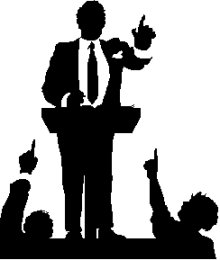 Örnek Konuşma Metinleri:
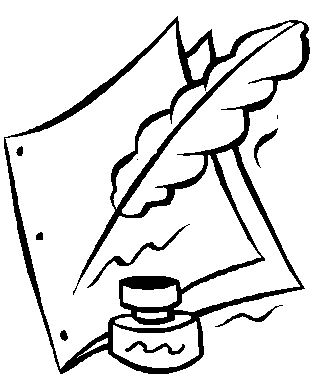 Yaraları iyileştirme zamanı geldi. Aramızdaki boşlukları doldurmanın zamanı geldi. İnşa zamanı geldi. Sonunda politik kurtuluşumuzun sonuna geldik. Halkımızı yoksulluk, yoksunluk, ıstırap, cinsiyetçilik ve diğer tüm ayrımcılık köleliklerinden kurtarmaya kararlıyız. Göreceli barış koşullarında özgürlüğe doğru son aşamaları geçmeyi başardık.
Örnek Konuşma Metinleri:
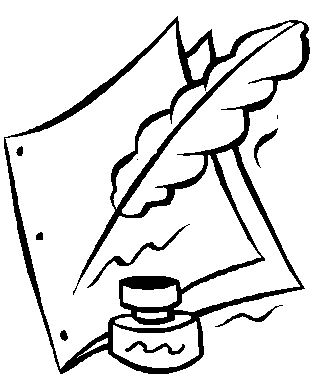 Tam, adil ve kalıcı bir barış inşa etmeye kararlıyız. Milyonlarca insanın kalbine başarıyla umut ekledik. İster beyaz ister siyah olsun tüm Güney Afrikalıların korkmadan durabileceği ve yürüyebileceği, insan onuruna devredilemez haklarını, bir gökkuşağı ulusunu, barış içinde güvence altına alabilecekleri bir toplum kurmaya kararlıyız kendisiyle ve dünyayla.
Örnek Konuşma Metinleri:
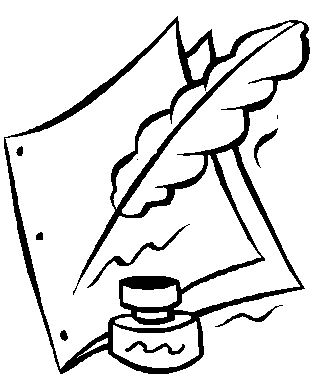 Ülkemizin yenilenmesine olan bağlılığının bir kanıtı olarak, yeni ulusal birlik hükümeti acil bir mesele olarak, şu anda hapis cezasına çarptırılan çeşitli vatandaş kategorilerini affetmeye karar veriyor. Bu günü, özgür olabilmemiz için kendilerini feda eden veya hayatlarını veren bu ülkenin ve dünyanın geri kalan tüm kahramanlarına ve kahramanlarına adadık. Hayalleri gerçek oldu. Özgürlük onların ödülüdür. Güney Afrika halkının bize demokratik, ırkçı olmayan ve cinsiyetçi olmayan birliğin hükümetinin ilk başkanını atayarak bize verdiği onur ve ayrıcalıktan alçakgönüllü ve gururluyuz.
Örnek Konuşma Metinleri:
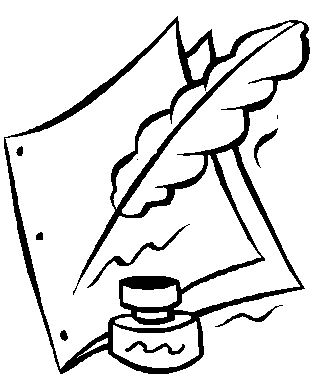 Özgürlüğe giden yolun kolay bir yol olmadığının farkındayız. Hiçbirimizin yalnız başaramayacağının farkındayız.Bu nedenle, birleşik bir halk olarak, ulusal uzlaşmaya, ulus inşasına, yeni bir dünyanın doğmasına karşı birlikte hareket etmeliyiz.Adalet herkes için aynı olabilir.Herkese barış var.
Nelson Mandela
Örnek Konuşma Metinleri:
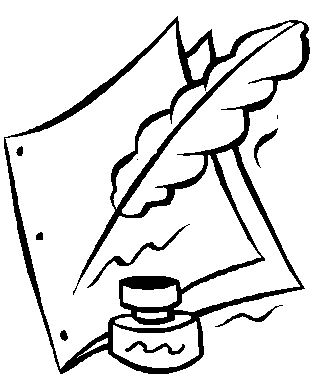 Herkes için iş, ekmek, su ve tuz olsun.Her birimize, bedenimizin, zihnimizin ve ruhumuzun gelişebilmesi için serbest bırakıldığını bildirin.Bu muhteşem ülke bir daha asla birbirlerinin baskı deneyimini yeniden yaşamayacak ya da dünyanın paryası olma haysiyetine maruz kalmayacak.Özgürlük saltanatı yapalım.